Spanish Club Tutoring Program with Tramway-
February 8th, 2019
Hello!
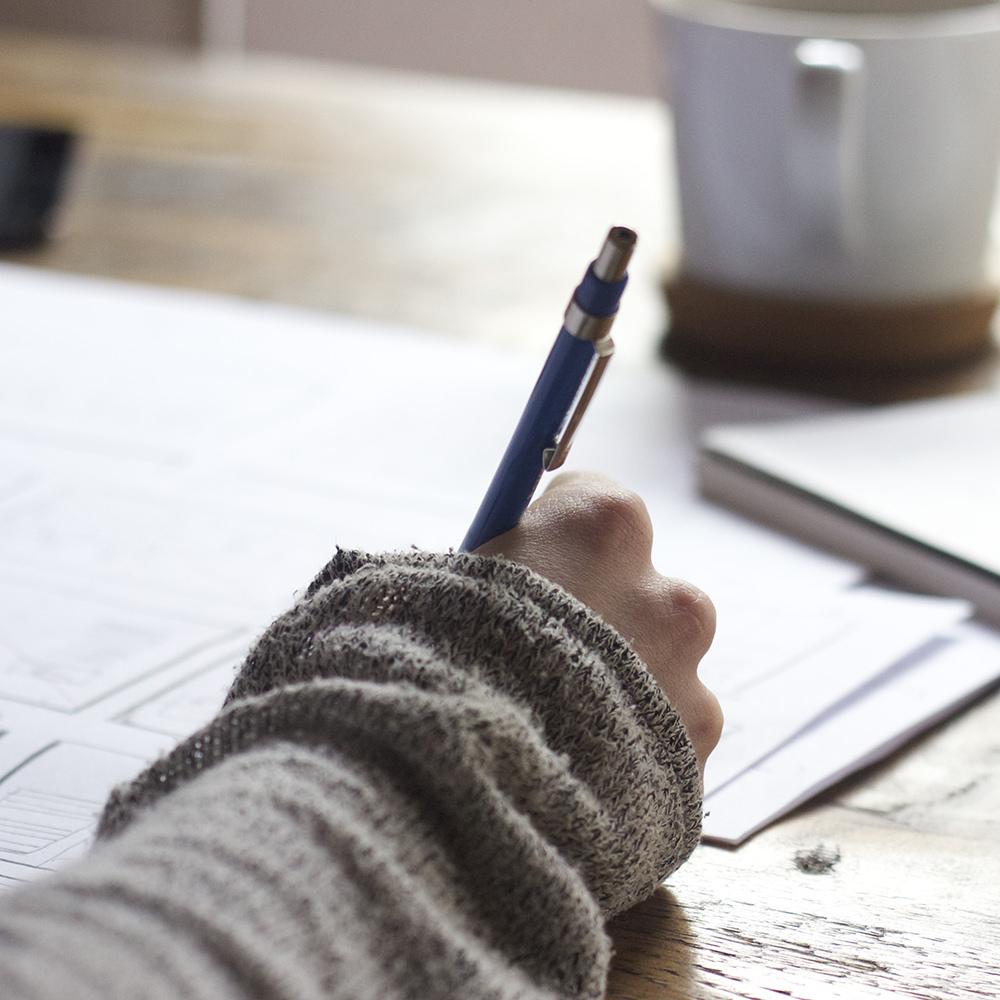 My name is Mrs. Clark and I will be overlooking the Spanish Club tutoring program partnership with Tramway, along with Mrs. Megan O’Shaughnessy, Tramway counselor.

You can contact me @ mclark.sl@lee.k12.nc.us
2
SLHS-Tramway Tutoring Service - Members:
Room: 710
Today’s Agenda
Program’s Description. Come up with our ideas for the program. What do we want it to look like? What do we want the students to get out of it? 
Fill out the volunteer form online. 
Our process for success.
Tool Kit/ Free time?
Helpful Resources
Motto	
Sign up for dates to tutor.
Fill out the google Form after each tutoring session.
Next meeting??
4
Program’s Description
The freshman and seniors from Southern Lee High School's Spanish Club will focus on tutoring, both individual and small groups of children, during after school hours at Tramway. SLHS students will assist, in person or via online, with the instruction, assignments, and study activities for participants in the after school tutoring program.Their goal is to reinforce and follow up on the learning activities provided by the classroom teachers. Each student tutor will be supervised by the Spanish Club Adviser, Mrs. Clark, who serves as a teacher at SLHS and by Mrs. Megan O'Shaughnessy at Tramway Elementary School.
5
Volunteer form:





https://www.ymcatriangle.org/programs-services/volunteer-y
Our Process for Success:
You are role models to these students. You have now become the experts. 
We are not afraid to reveal that we do not know something: Have a clear idea of your own strengths and limitations.You can refer the learner to more sources, including the teacher or you can take the opportunity to learn/problem-solve, and bring back answers.
We use questions to enhance problem solving - We do not just provide them with the answers but we want to make sure they could answer a similar question the next time it is presented to them. 
We demonstrate or model similar processes - Make up and answer similar questions to the ones the students is doing and then let him answer the ones he has for homework.
We provide positive feedback, use encouraging vocabulary. Find success, and reinforce effort, in even minor accomplishment. A student who knows  you believe in them and see you noticing their efforts are way more likely to work hard. - Think about your favorite teachers and think how they inspired you to want to work harder??
We teach students the skills to be successful and how to study.
6. Know the learner
Discover his or her strengths and challenges in learning. Ask yourself what you could do to help him/her succeed?
Do not assume that everyone's learning styles or conditions are the same,similar, or different to yours.
Sarcasm and negativity are never productive. 

Make sure the learners knows it is okay to make mistakes. We learn from our mistakes.
What do I do if the student says they have nothing to do?
Do not just let your students sit and waste time. Remember it is your job to try and help them become more successful. If they do not have any assigned homework then you could get to know them and give them advice for the future. Ask them open-ended questions about school, life, likes, dislikes or practice skills they learned in previous sessions. 


Tool Kit:
Be sure to bring any needed materials you might need during your tutoring session. Paper, pencils, pens, ruler, calculators, etc.
Add helpful websites, tools below we can use when tutoring...
Quizlet.com
Grammarly.com
Tutor.com
Kahoot.com
Quizzizz.com
Class Dojo
Motto
Southern Lee Spanish Club - Our mission is to teach you how to learn not provide the answers.
11
[Speaker Notes: 10 minute mini lesson for this section - 5 minutes to explore sites]
Tutors Sign up:
Thursday February 7, 2019
3:30 at Tramway:
1.
2.
3.
4.
Thursday February 14th, 2019
3:30 at Tramway:
1.
2.
3.
4.
Tutors Sign up:
Tuesday February 19, 2019
3:30 at Tramway:
1.
2.
3.
4.
Thursday February 21st, 2019
3:30 at Tramway:
1.
2.
3.
4.
Tutors Sign up:
Tuesday February 26, 2019
3:30 at Tramway:
1.
2.
3.
4.
Thursday February 28th, 2019
3:30 at Tramway:
1.
2.
3.
4.